PREDLOGK / H
Pred katerimi besedami pišemo predlog K, pred katerimi pa H?
Pred besedami, ki se začnejo s črko K ali G, napišemo predlog H.
H
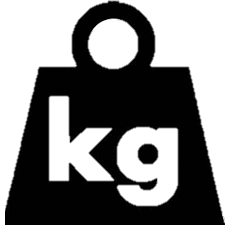 h knjigi			h gledališču
h gobi			h gugalnici
h kukalu		h krožniku
h kredi			h kostanju
Pred besedami, ki se začnejo z vsemi ostalimi črkami, stoji predlog k .
Pred besedami, ki se začnejo z vsemi ostalimi črkami, stoji predlog K .
k cvetju
k frizerju
k mami
k učiteljici
k soncu
k banani
k zdravniku
k prijateljici
k mehaniku
k televiziji
k postelji
k avtu
Črki K in H izgovarjamo skupaj z naslednjo besedo, vendar ju pišemo ločeno.
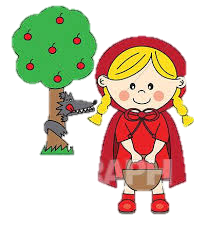 Rdeča Kapica gre k babici na obisk.
Kmalu bomo lahko obiskali živalski vrt. Kam vse nas bo peljala pot?
k /h opici
k /  h kači
k / h nosorogu
k / h konju
k / h slonu
k / h žirafi
k / h krokodilu
k / h kameli
k / h medvedu
k / h želvi
k / h papigi
k / h tigru
k / h levu
V zvezek napiši naslov: PREDLOG K / H
Zapis v zvezek.
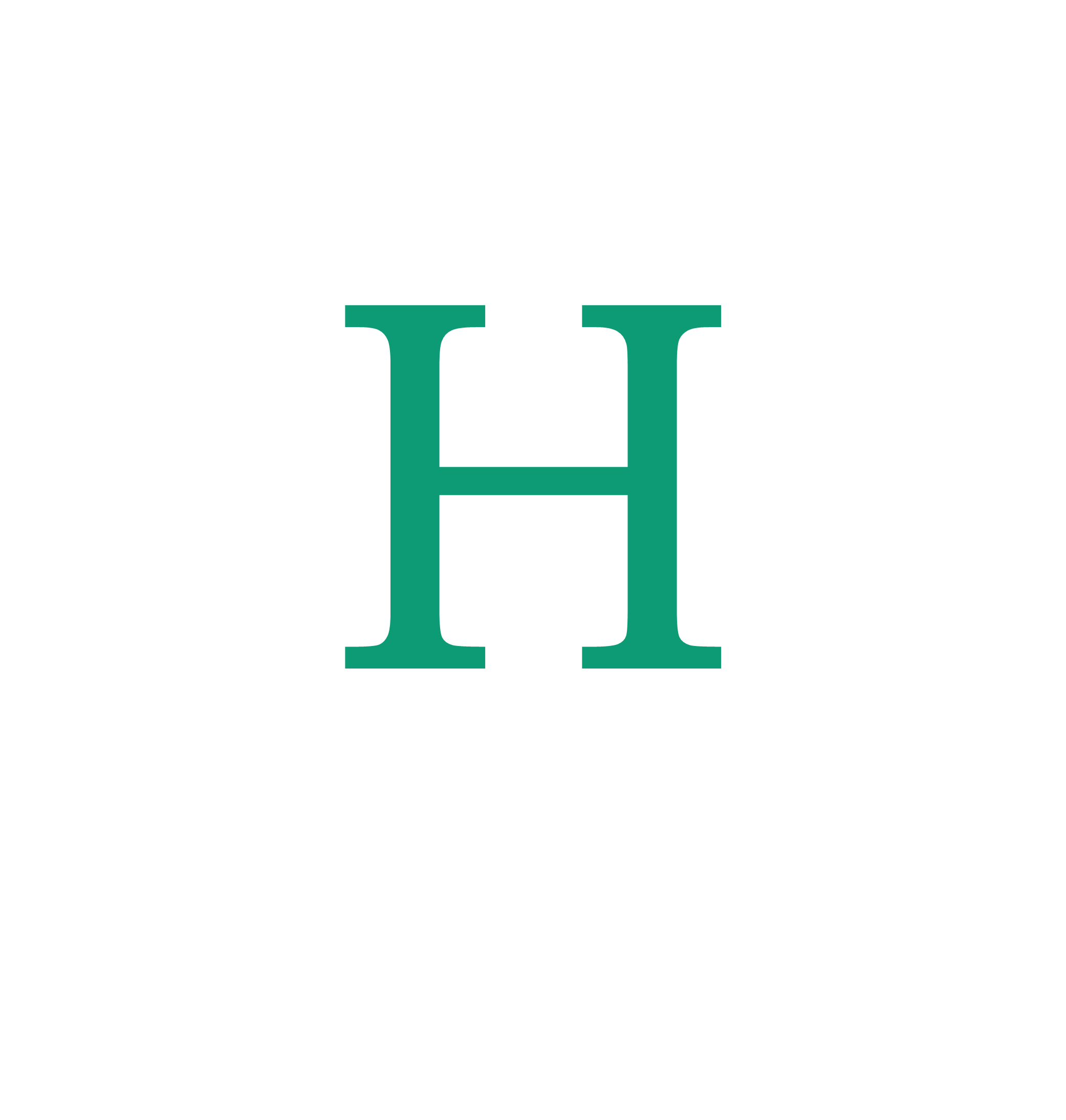 Pred besedami, ki se začnejo s črko k ali g pišemo predlog h, pred vsemi ostalimi pa predlog k.
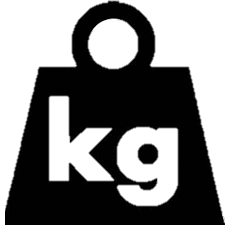 k ograji			h konju
k šoli			h grabljam
k sinu			h klicaju
k mesarju		h gobi
k drevesu		h klopi
Samostojno delo:
DZ, stran 21, 22, 23,
utrjevanje znanja na spletnih straneh:
Predlogi (uciteljska.net),
Predlog k/h (avtor Urša Iglič) (thatquiz.org),
Črke - s/z, k/h 8 (avtor Nadja Rodman Koradin) (thatquiz.org).
Slovenščina 4, samostojni DZ, 2. del, MK 2020,
predstavitev PPT,
slike s spleta.
VIRI